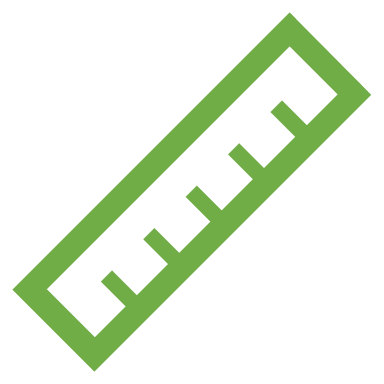 TRƯỜNG THCS NGỌC THỤY
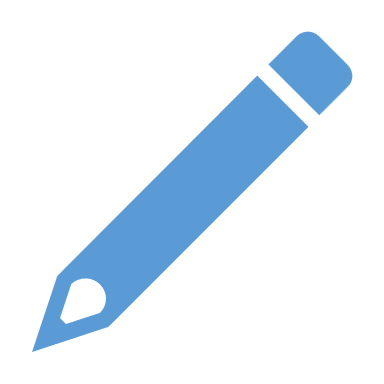 Chương VI: MỘT SÔ YẾU TỐ THỐNG KÊ VÀ XÁC SUẤT
§ 1: THU THẬP VÀ PHÂN LOẠI DỮ LIỆU
Tiết 74
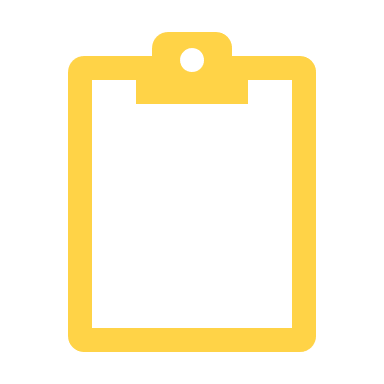 TRÒ CHƠI “TÌM ĐIỂM KHÔNG HỢP LÍ”
HOẠT ĐỘNG MỞ ĐẦU
Em hãy tìm điểm không hợp lí của dữ liệu.
Câu 1:
Bạn lớp trưởng thống kê các bạn đăng kí câu lạc bộ của lớp 8A sĩ số 45 học sinh như sau: 18 bạn đăng kí CLB cầu lông, 10 bạn đăng kí CLB bóng bàn, 6 bạn đăng kí CLB khiêu vũ, 30 bạn đăng kí CLB bóng đá. Mỗi bạn chỉ đăng kí 1 CLB.
Giải:
Tổng số học sinh đăng kí là 64 lớn hơn nhiều so với sĩ số lớp là 45.
Câu 2:
Cô giáo ghi lại chiều cao của các bạn nữ tổ 1 lớp 8A như sau:
An cao 160cm, Bình cao 164cm, Dương cao 190cm, Hiền cao 165cm, Vân cao 170cm.
Giải:
Chiều cao của bạn Dương là 190cm không phù hợp với một HS lớp 8 thông thường.
Câu 3:
Bạn Hạnh ghi lại số liệu từ trang web https://gso.gov.vn về tỉ lệ tăng dân số của các tỉnh, thành phố vùng Đông Nam Bộ năm 2019. Tỉ lệ tăng dân số năm 2019 các tỉnh, thành phố ở Việt Nam đều dưới 6%.
Giải:
Tỉnh Bình Dương có tỉ lệ tăng dân số là 14,74% lớn hơn 6%.
*HĐ3: Tìm hiểu không hợp lí trong những dữ liệu cho dưới đây.
a) Danh sách email của các bạn trong đội văn nghệ lớp 8C như sau:
HOẠT ĐỘNG HÌNH THÀNH KIẾN THỨC
b) Kết quả 5 bài kiểm tra môn Toán của bạn Dũng lần lười là: 8; -6; 7; 5; 9.
Trả lời:
HOẠT ĐỘNG HÌNH THÀNH KIẾN THỨC
a) Dữ liệu thuhang_chu.vn là không hợp lí vì dữ liệu đó không đúng với định dạng của email.
b) Dữ liệu -6 không hợp lí vì kết quả một bài kiểm tra phải là số không âm.
VD3: Để chuẩn bị cho năm học mới, một công ty may thiết kế mẫu đồng phục cho học sinh của một trường trung học cơ sở. Công ty đã hỏi ý kiến của 50 học sinh lớp 6 về mẫu đồng phục đã thiết kế và nhận được kết quả là có 40 học sinh thích mẫu đồng phục đó. Từ đó, công ty đưa ra kết luận rằng có 80% số học sinh của trường thích mẫu đồng phục đó. Theo em, công ty may đưa ra kết luận như thế thì có hợp lí không? Vì sao?
HOẠT ĐỘNG HÌNH THÀNH KIẾN THỨC
Giải
Kết luận mà công ty may nêu ra là không hợp lí vì đối tượng hỏi ý kiến chỉ là những học sinh lớp 6 không đảm bảo tính đại diện cho toàn bộ học sinh của trường trung học cơ sở (ở các khối lớp 6, 7, 8, 9)
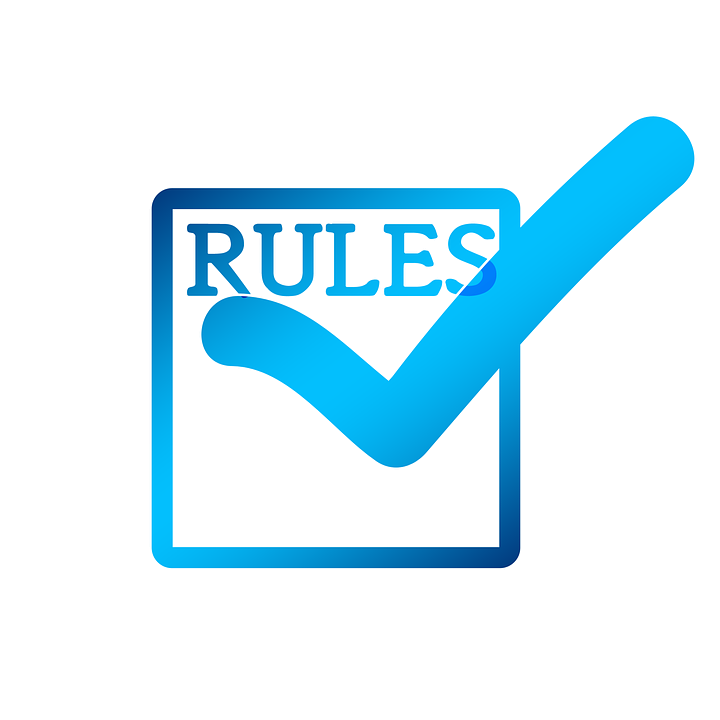 HOẠT ĐỘNG HÌNH THÀNH KIẾN THỨC
*Nhận xét:
Để đánh giá tính hợp lí của dữ liệu, ta cần đưa ra các tiêu chí đánh giá, chẳng hạn như dữ liệu phải:
- Đúng định dạng;
- Nằm trong phạm vi dự kiến;
- Phải có tính đại diện đối với vấn đề cần thống kê.
HĐ3: Bạn Châu vẽ biểu đồ hình quạt tròn như ở Hình 1 để biểu diễn tỉ lệ các loại sách trong thư viện: Khoa học (KH); Kĩ thuật và Công nghệ (KT – CN); Văn học và Nghệ thuật (VH – NT); Sách khác. Hỏi những số liệu mà bạn Châu nêu ra trong biểu đồ hình quạt tròn ở Hình 1 đã chính xác chưa? Vì sao?
HOẠT ĐỘNG HÌNH THÀNH KIẾN THỨC
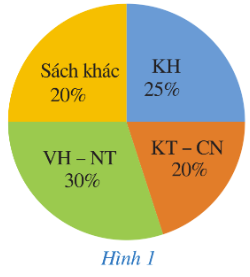 HOẠT ĐỘNG HÌNH THÀNH KIẾN THỨC
Trả lời:
Những số liệu bạn Châu nêu ra trong biểu đồ hình quạt tròn ở Hình 1 là chưa chính xác. Vì tổng tất cả tỉ lệ của các số liệu thành phần là 95% không phải 100%.
HĐ3: Một trường trung học cơ sở cho học sinh khối lớp 8 đăng kí tham gia hoạt động ngoại khóa. Bảng 3 thống kê số lượng học sinh đăng kí tham gia hoạt động ngoại khóa của từng lớp. Số liệu nào trong Bảng 3 là không hợp lí? Vì sao?
HOẠT ĐỘNG HÌNH THÀNH KIẾN THỨC
HOẠT ĐỘNG HÌNH THÀNH KIẾN THỨC
Trả lời:
Ta thấy sĩ số lớp 8B là 38 (học sinh), nhưng số học sinh của lớp đó đăng kí tham gia hoạt động ngoại khóa là 39 (học sinh). Vì thế, trong hai số liệu 38 và 39 của lớp 8B có ít nhất một số liệu là không hợp lí.
*Luyện tập 3 (SGK trang 6): 
Một cửa hàng có 16 nhân viên (mỗi nhân viên chỉ làm một ca). Quản lí cửa hàng thống kê như sau:
Ca 1: gồm 6 nhân viên.
Ca 2: gồm 6 nhân viên.
Ca 3: gồm 5 nhân viên.
Hỏi những số liệu mà quản lí cửa hàng nêu ra đã chính xác chưa? Vì sao?
HOẠT ĐỘNG HÌNH THÀNH KIẾN THỨC
Giải
Tổng số nhân viên của cửa hàng là 16, mỗi nhân viên chỉ làm 1 ca, mà quản lí thống kê tổng 3 ca có 6 + 6 + 5 = 17 là không hợp lí.
CHOẠT ĐỘNG HÌNH THÀNH KIẾN THỨC